«Будь осторожен на дороге»
Фотоотчет о занятии по ПДД в группах  младшего дошкольного  возраста

Подготовила
 Инструктор по физической культуре
 А.Г.Хасамудинова
Цель:Повторение правил дорожного движения.Повторение пройденного материала по физической культуре.Задачи: Развивать быстроту реакции при игре, выносливость;Развивать соревновательный дух.Оборудование: тоннель, дорожка «зебра», дидактическая игра «светофор».
Разминка «Юного водителя»:
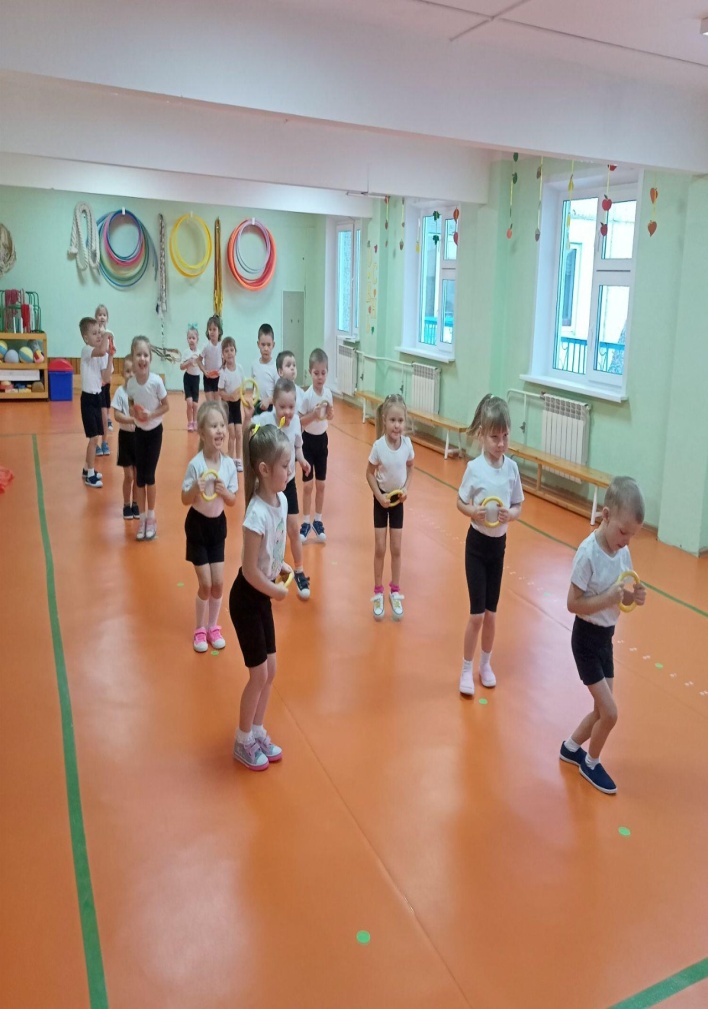 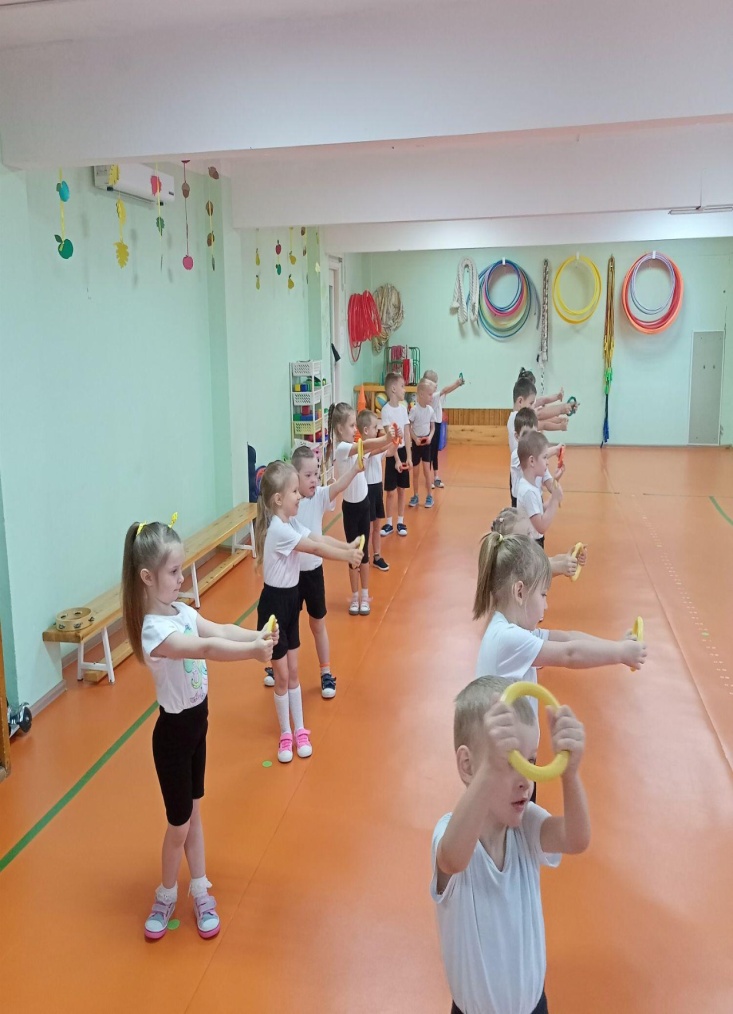 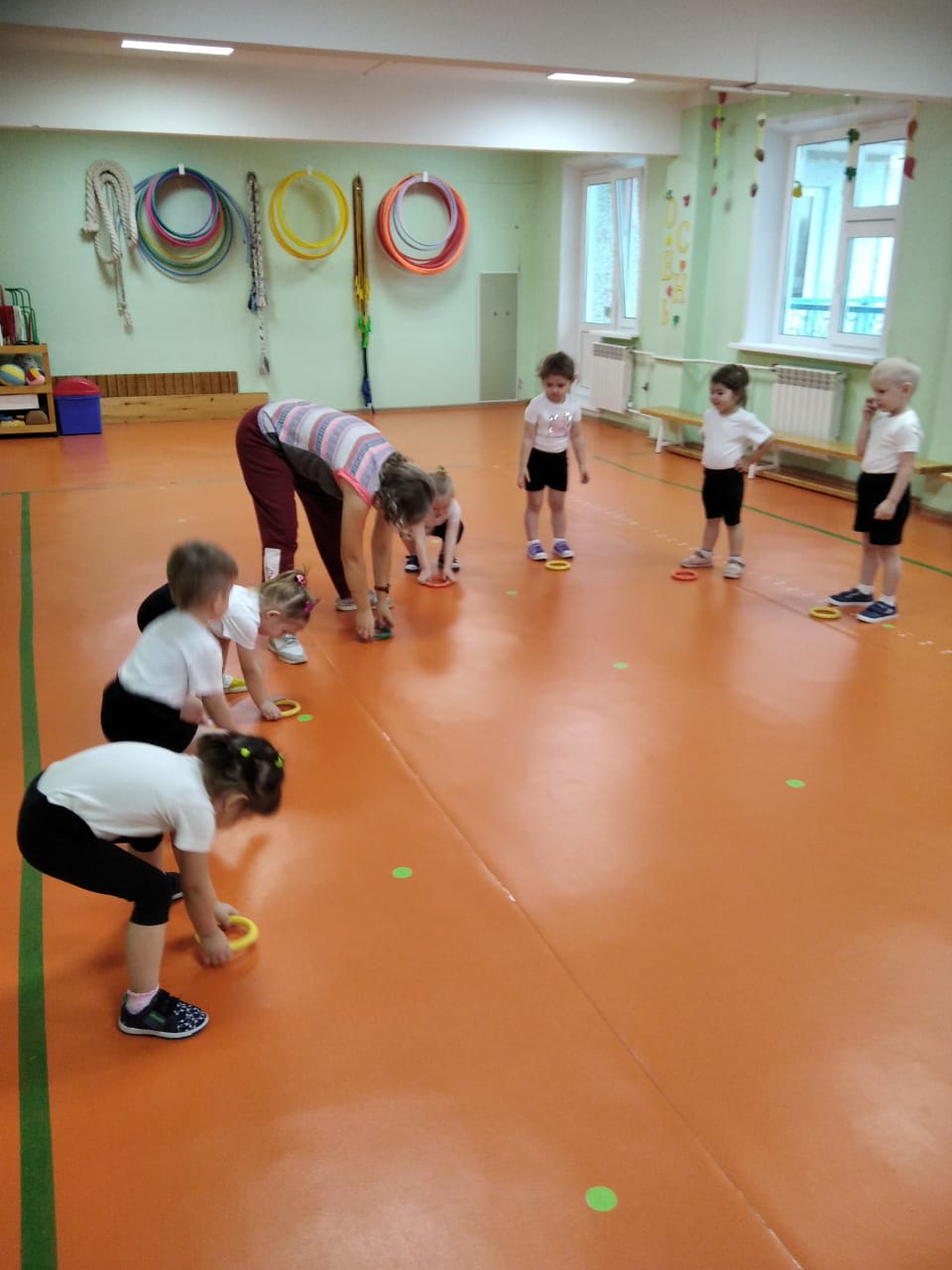 Пройди по «зебре»  и по подземному переходу
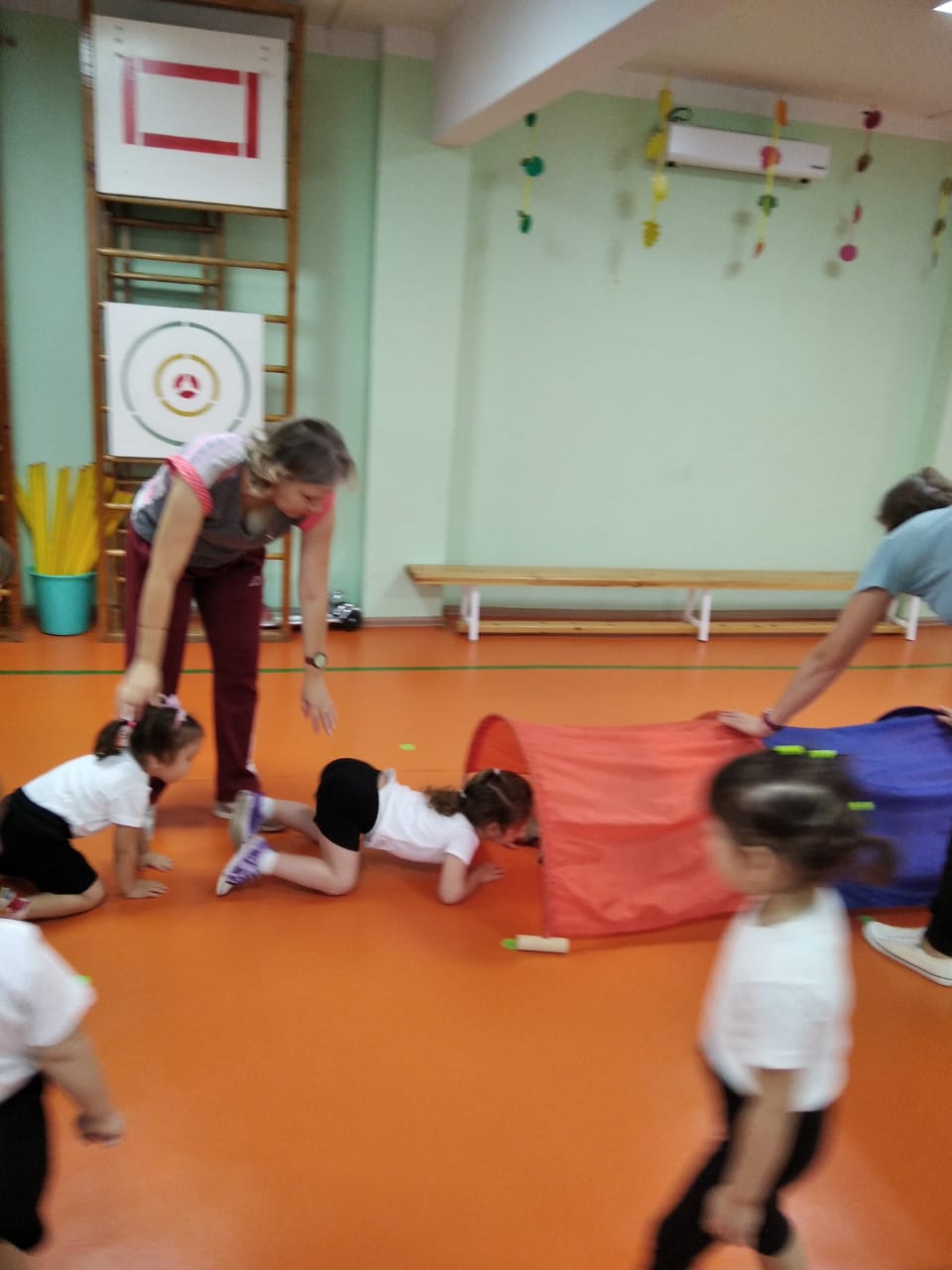 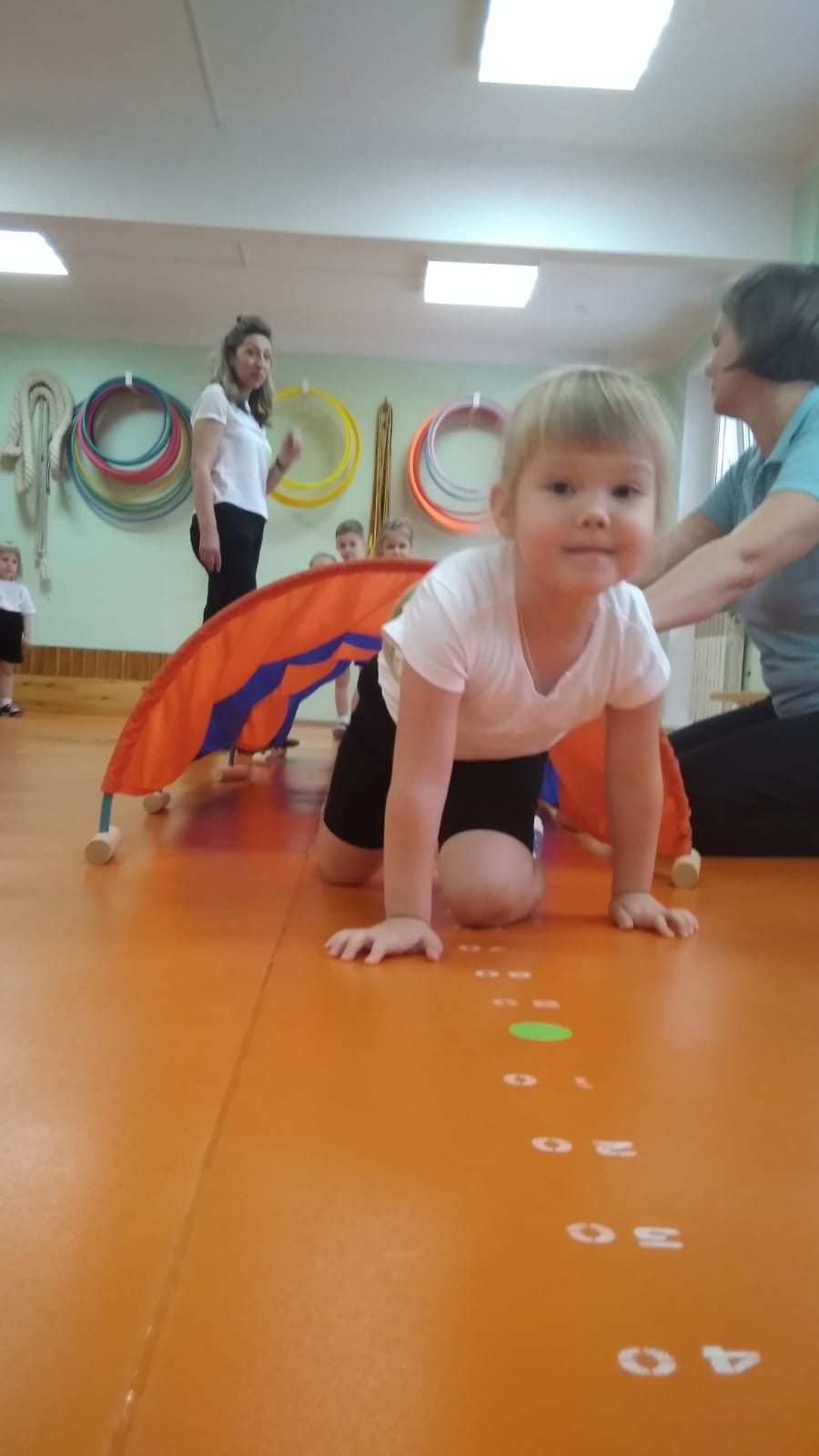 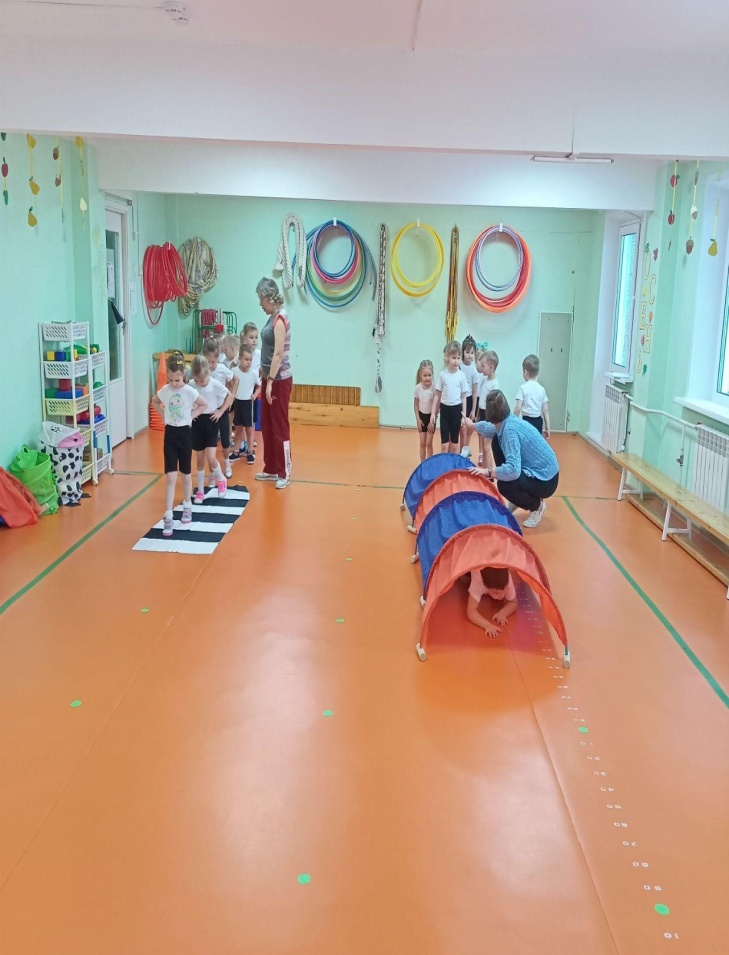 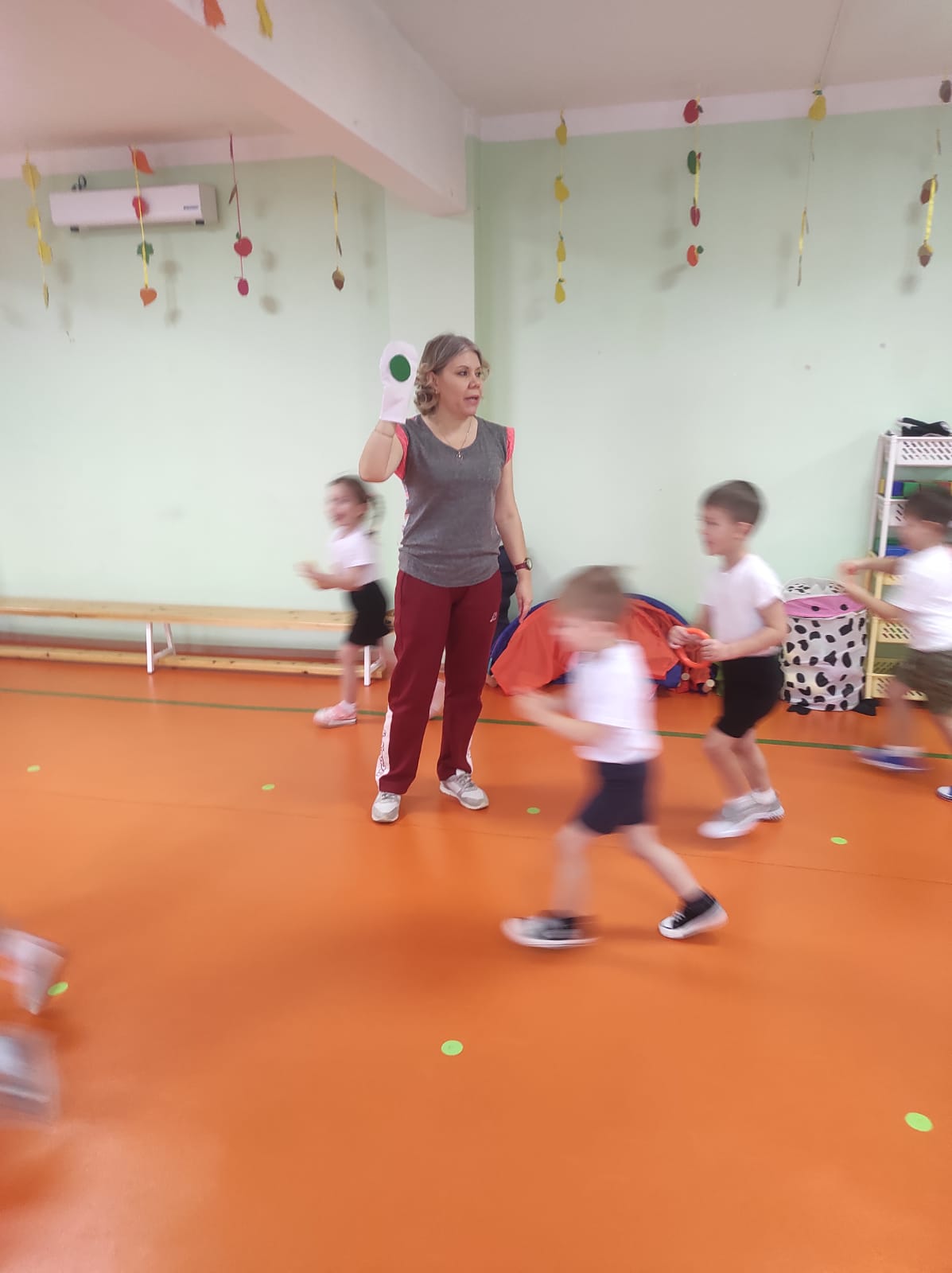 В завершении занятия была проведена игра «Светофор»
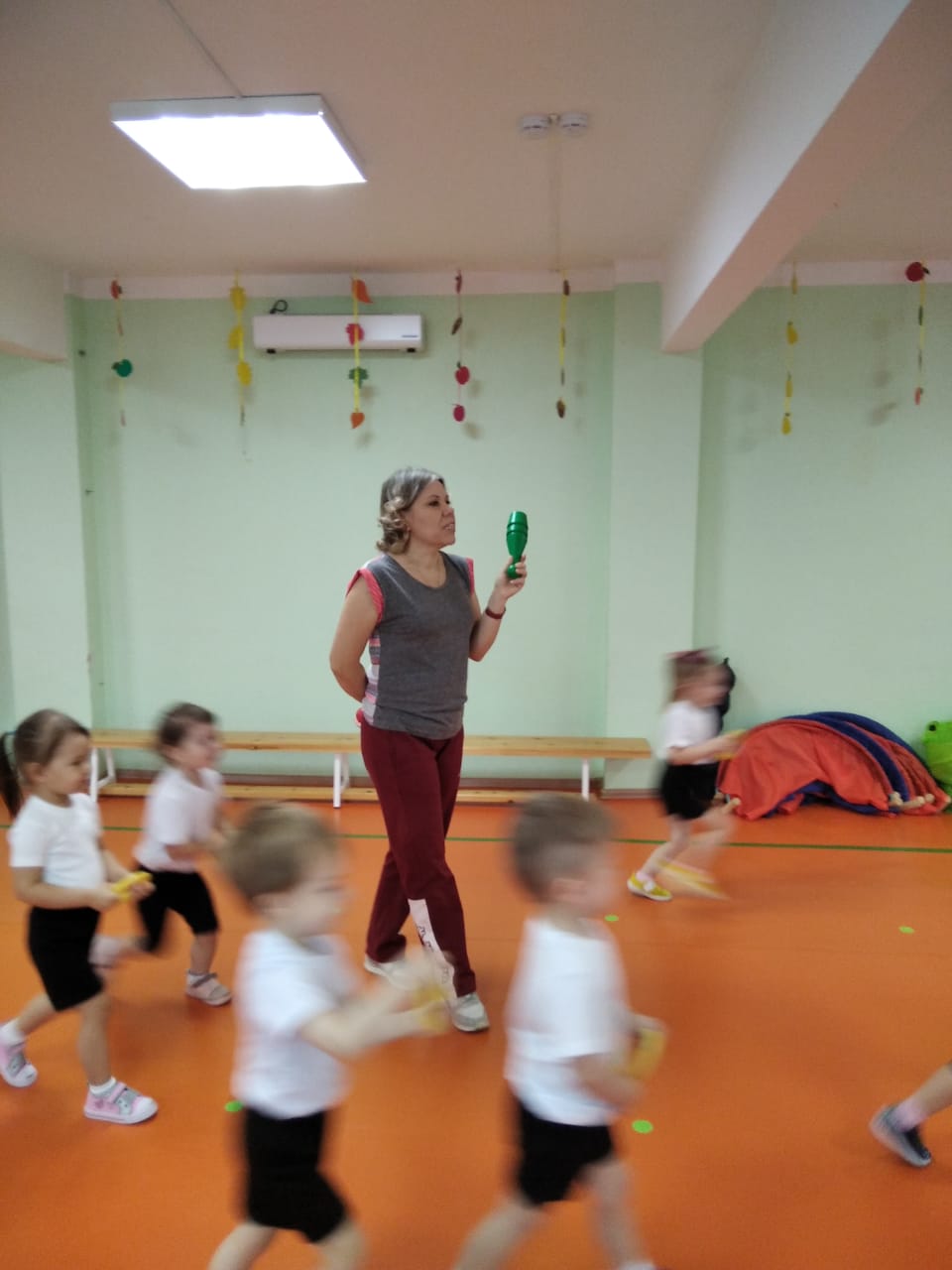 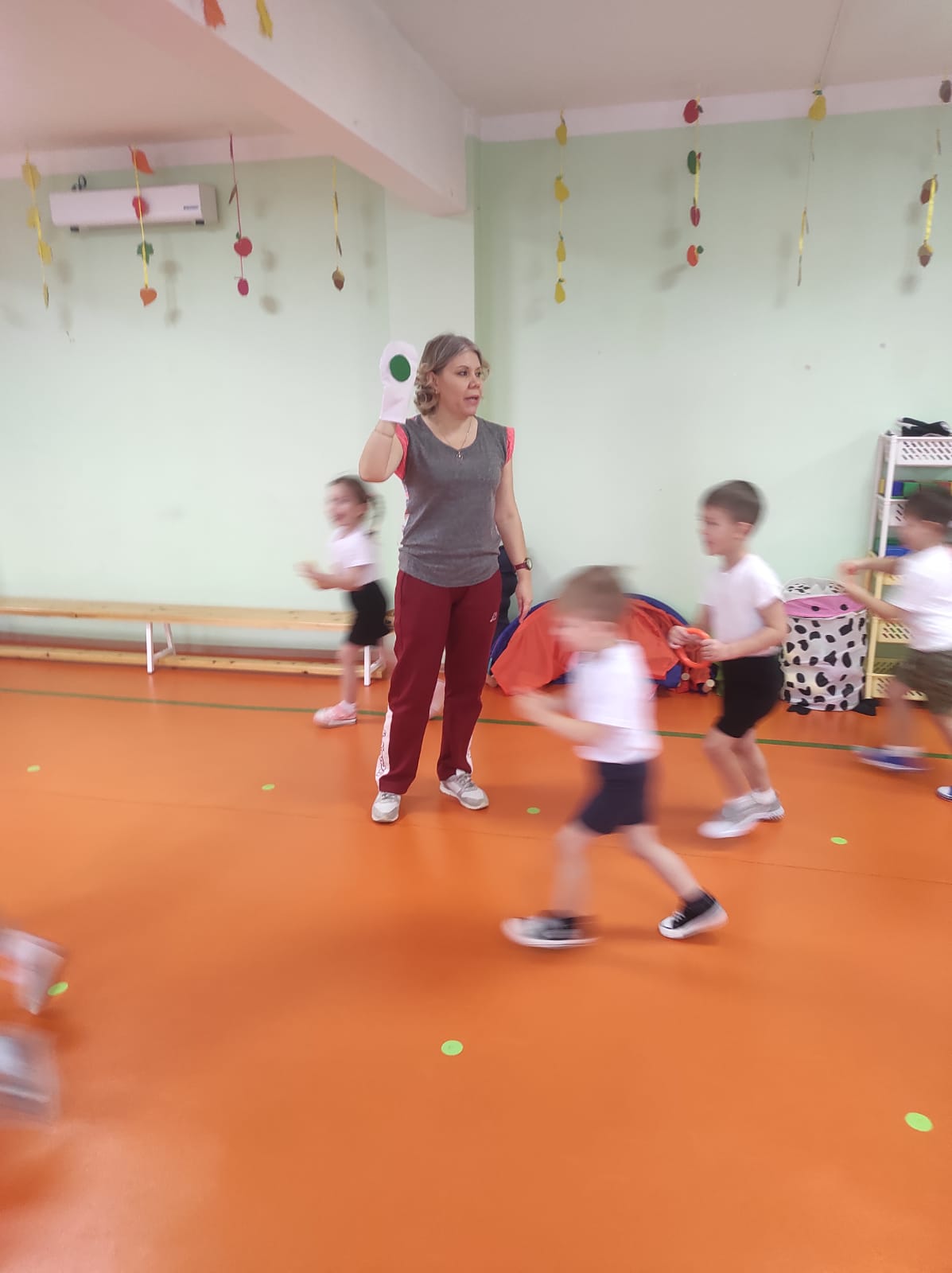 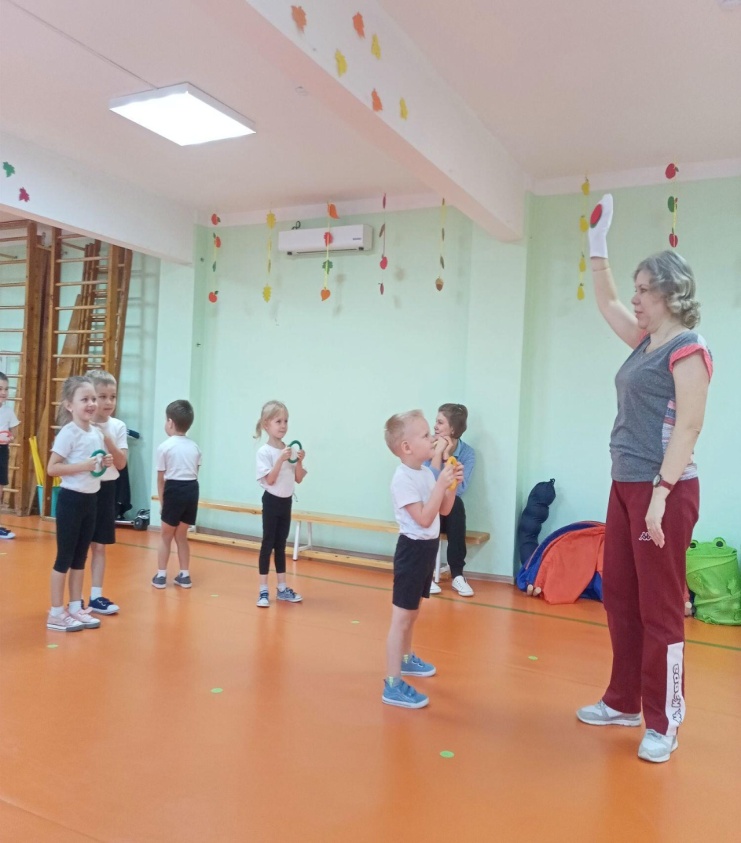